Betatron Oscillations and MAD-X
xxxxx
Phys 862: Accelerator Systems
Outline
Betatron Oscillations in Betatrons
Betatrons
Weak Focusing
Betatron Oscillations in Synchrotrons
Strong Focusing
Twiss Parameters
Beta Function
Mad-X
Program
Twiss Parameter Calculations
2
Betatron
Changing Magnetic Fields -> Accelerate and bend beam
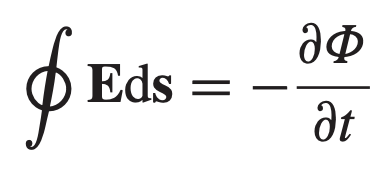 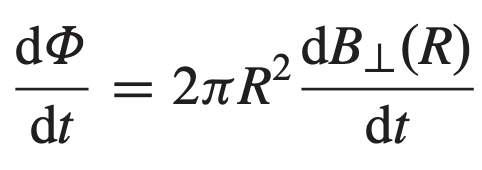 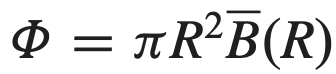 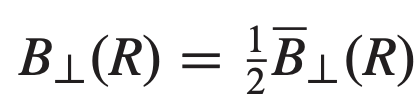 Wideroe-1/2/ (Betatron) Condition:
-  Condition for dr/dt = 0
Weak Focusing
For orbits not along ideal orbit R:


r: nonideal orbit
x: small offset from ideal orbit 
(r direction)

Taylor Expand around Magnetic field:



Solution: Oscillations in x
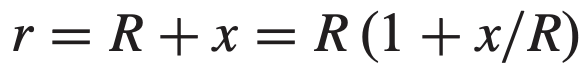 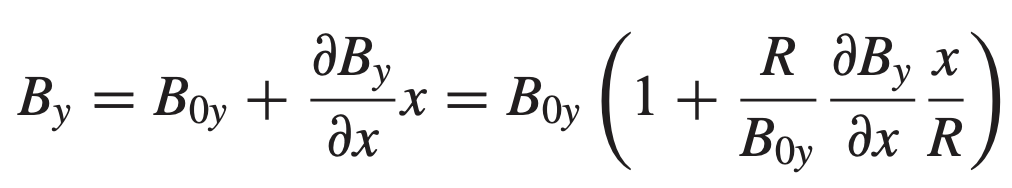 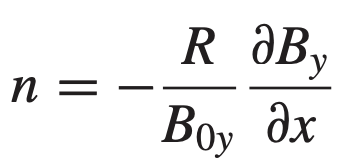 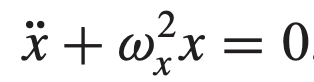 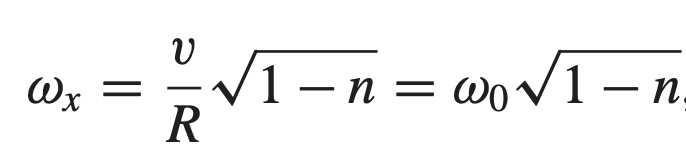 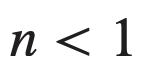 Stability condition in x:
4
Weak Focusing (Cont.)
Similarly for forces in y:
(z direction)


Use Gauss’s law for magnetic field to find field in x:


Solution: Oscillations in y
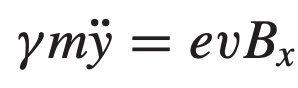 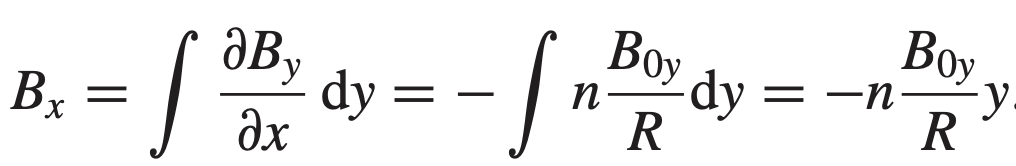 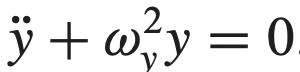 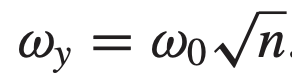 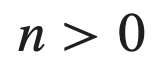 Stability condition in y:


Steinbeck’s Stability Criterion:
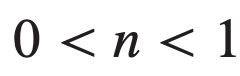 <-- Betatron Oscillations in a Betatron
5
Strong Focusing
Particle trajectory depends on the magnetic field lattice
Oscillation frequency changes

Can show using linear approximations in Magnetic field:
Hill’s Equations






Method 1: Piecewise linear approximation
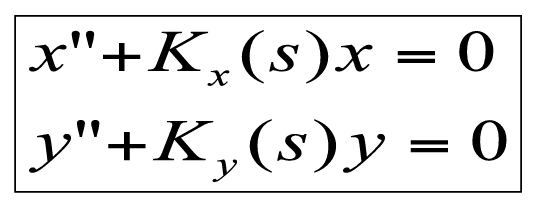 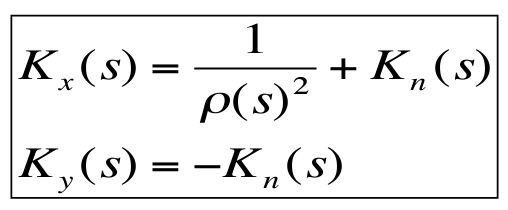 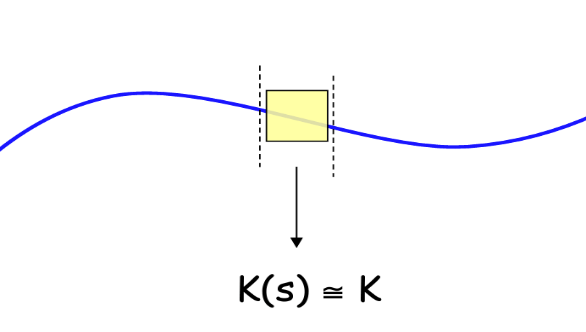 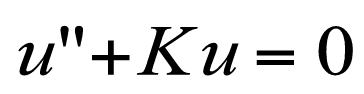 6
Strong Focusing
Method 2: Variation of Integration

Guess:


Take derivatives:




Plug back into differential equation:
To get two equations:
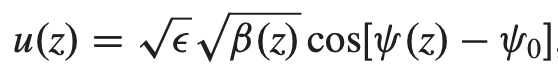 (s  z)
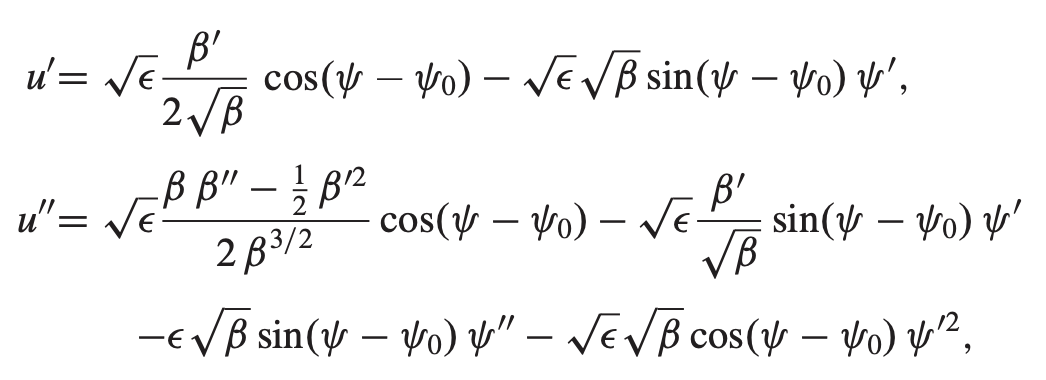 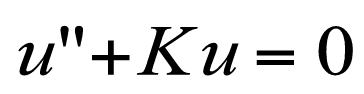 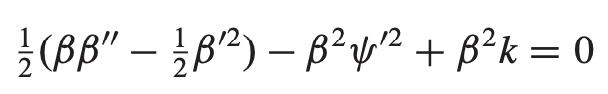 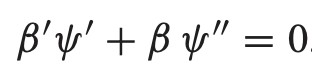 &
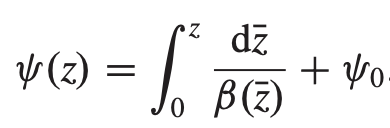 …
7
Twiss Parameters
Able to tell us the phase space of the beam at a given point s along the trajectory (Courant-Snyder Invariant)
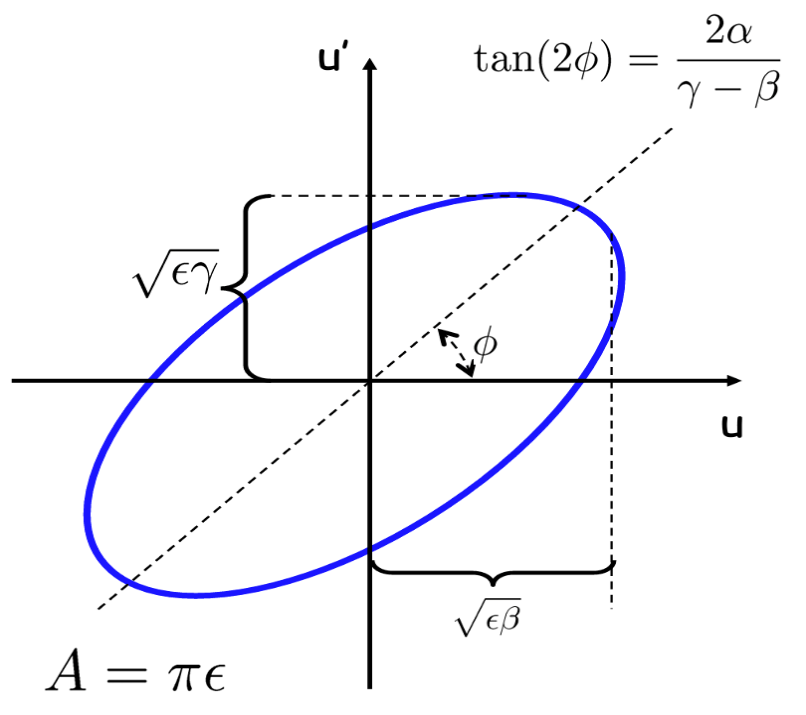 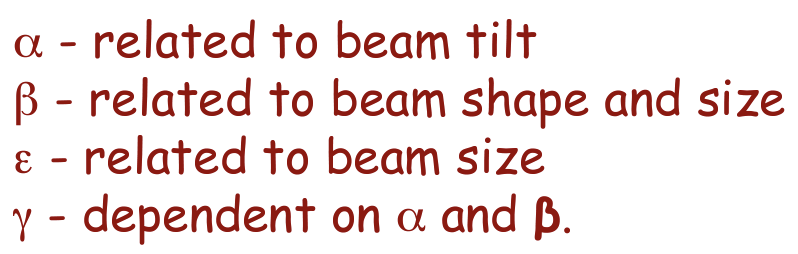 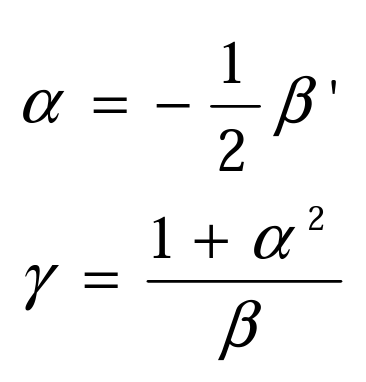 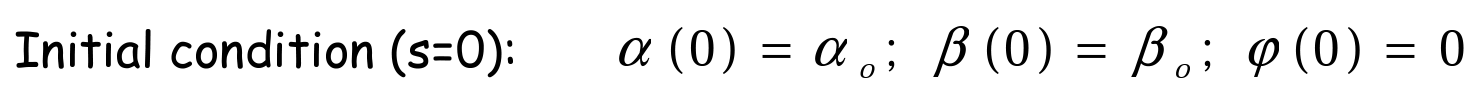 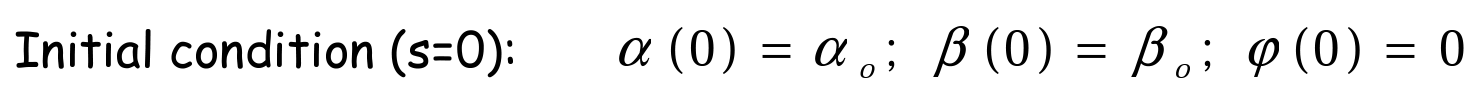 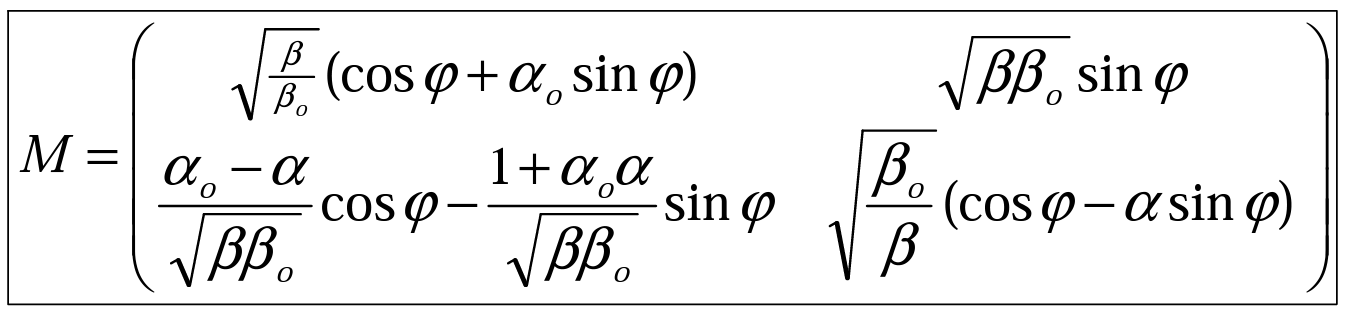 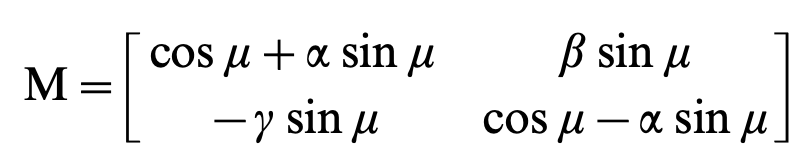 8
Mad-X
Methodical Accelerator Design
Used at CERN
Written in C, C++, and Fortran
Compatible with Linux, MacOS, Windows
Builds off MAD-8 with Polymorphic Tracking Code (PTC)
Others: BETA, OPA, Tracy, Elegant, etc.
Program example process:
Input: Set up parameters
# Cells
Cell Lengths
Magnets and magnet lengths
Call directives (ex. TWISS)
Outputs:
Beam size, Tune 
Twiss parameters
6 x 6 transfer matrices
6 x 6 x 6 second order transfer maps
Etc.
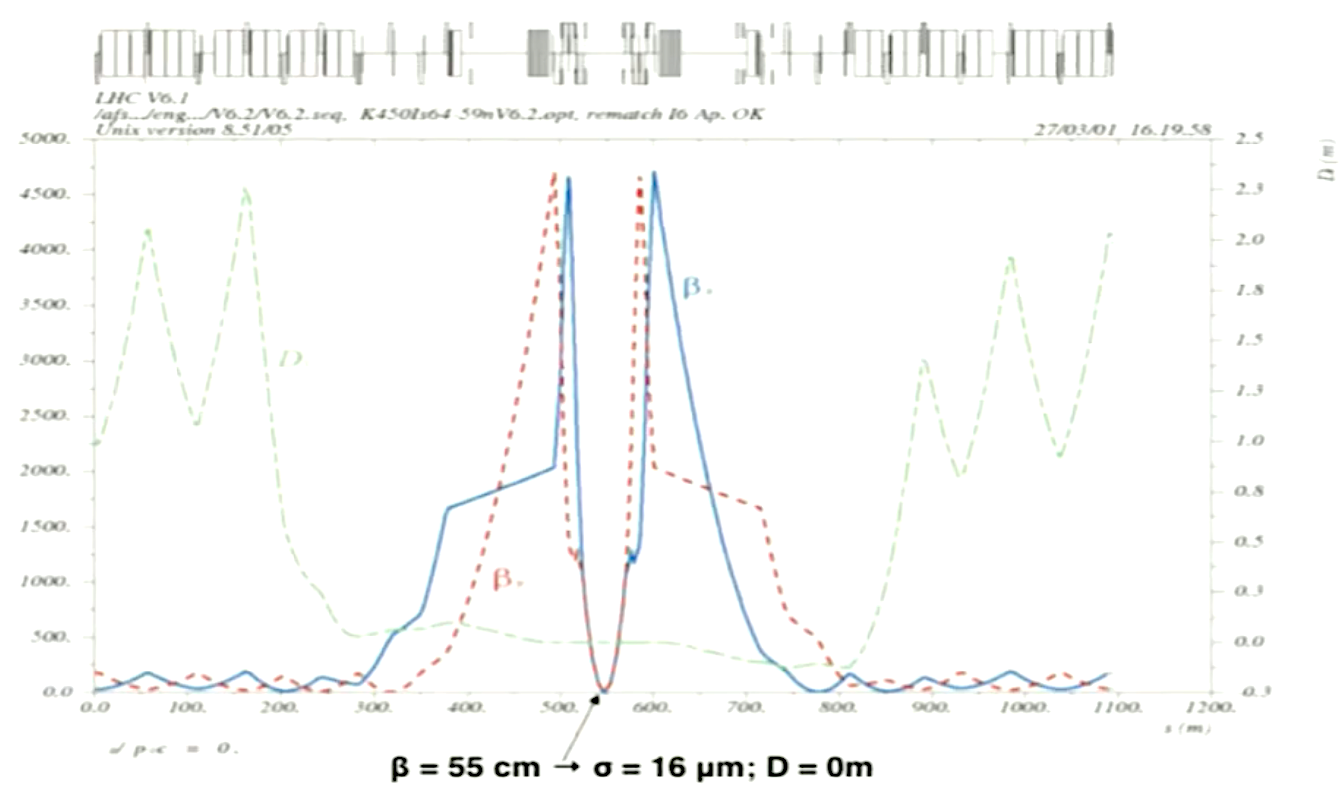 MAD-X example graph at ATLAS
9
[Speaker Notes: Why make beta small?]
Mad-X Program
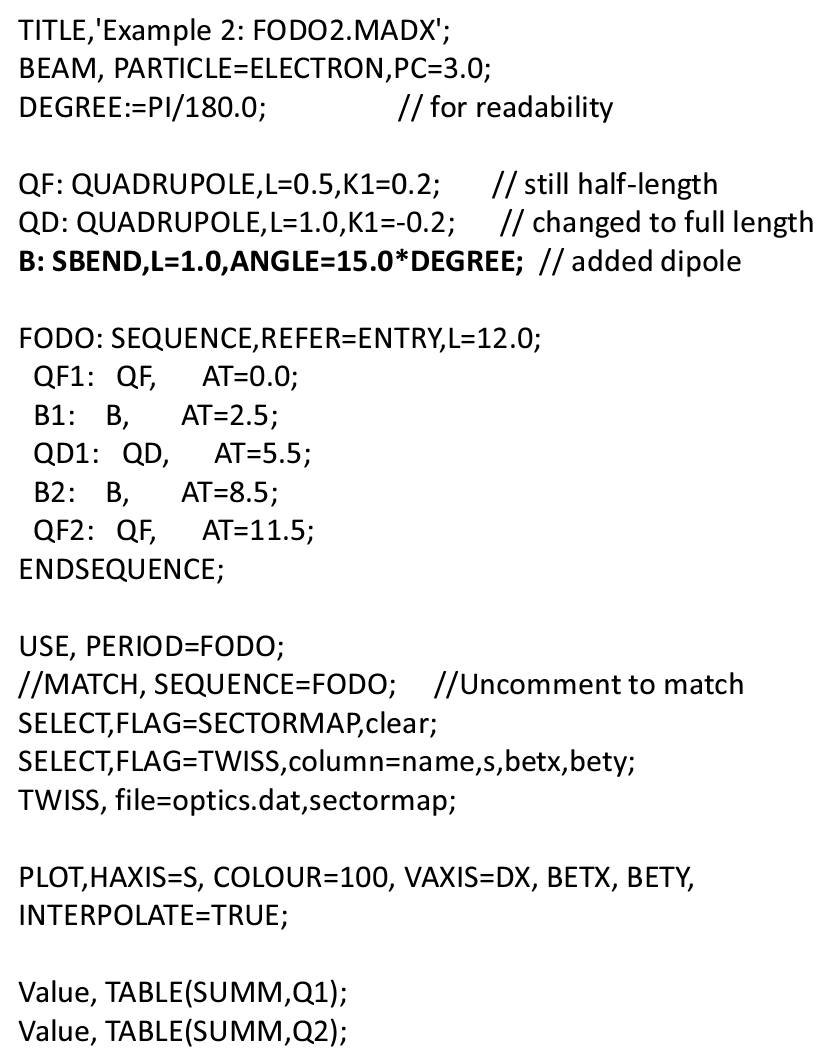 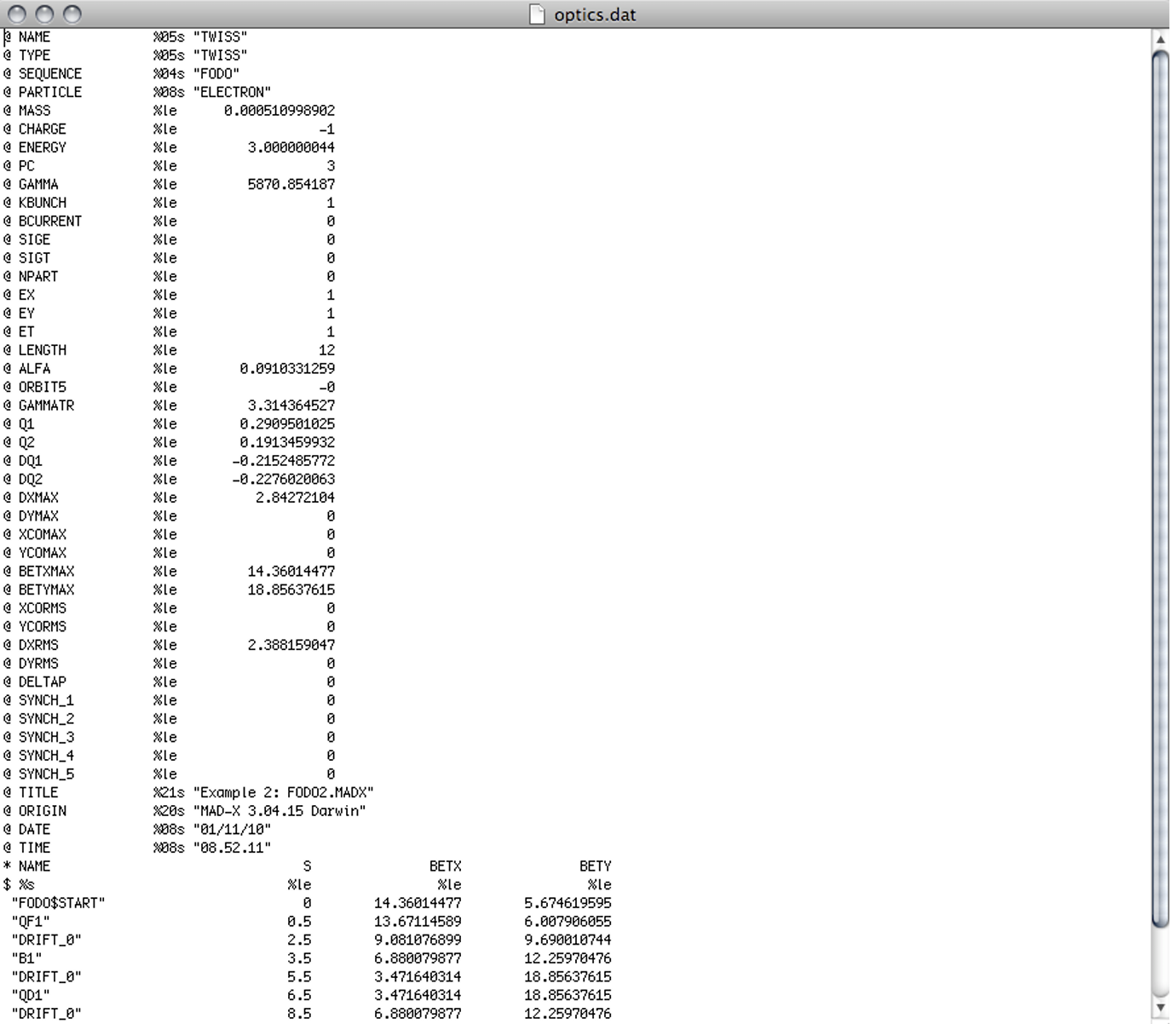 …
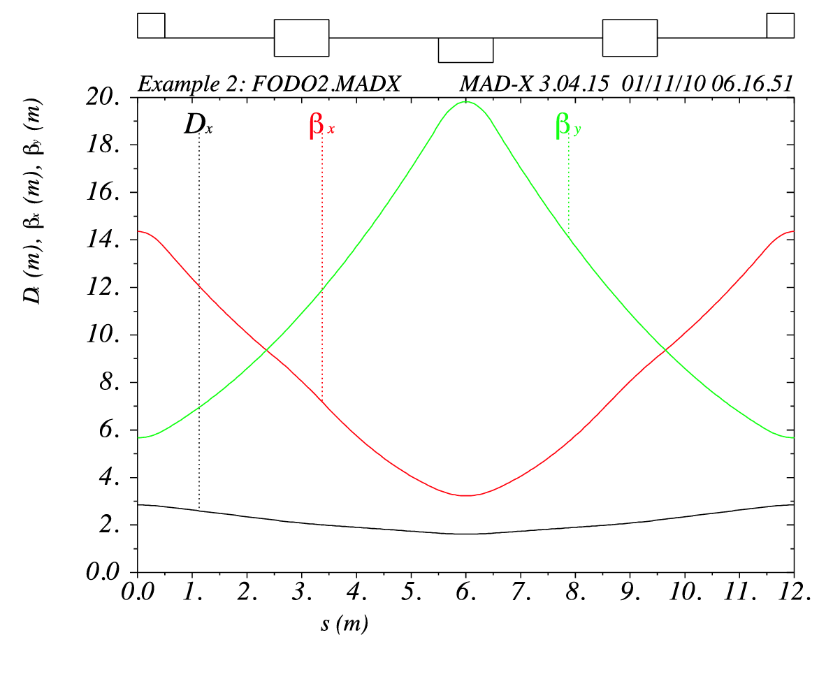 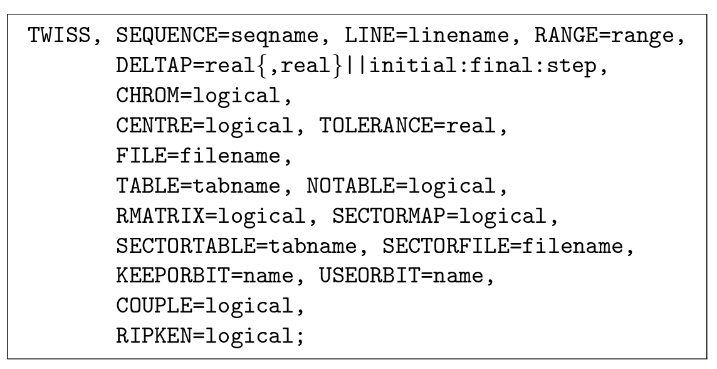 10
Mad-X Twiss Calculation
Use transport Matrix to calculate beta (Courant and Snyder)
M numerically calculated given position s wrt x or y based on magnets,
But is also given by the transport matrix:





One can show:
Able to solve for the phase advance

Therefore, can calculate the Twiss parameters at every s at different points:
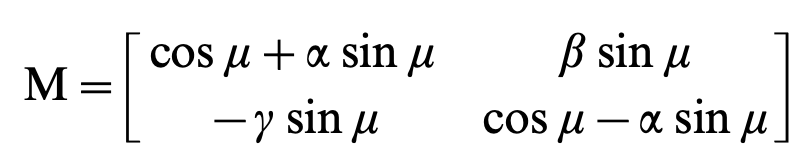 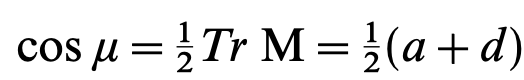 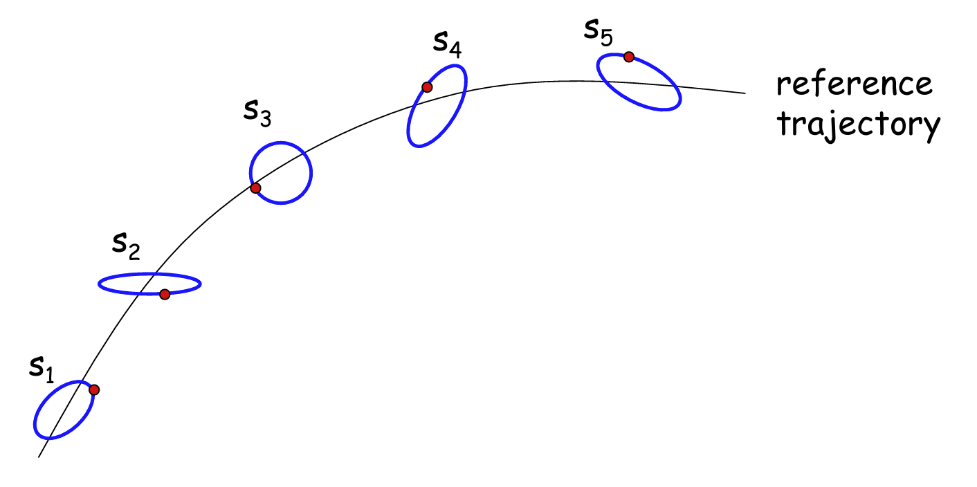 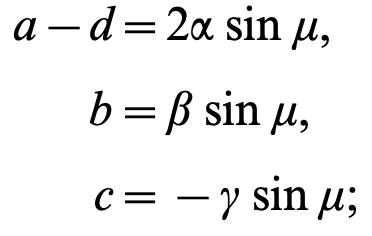 11
Mad-X Coupled Functions
Only works if Quadrupoles are focusing and defocusing in one direction
What if quadrupoles are skew?
Magnets have some focusing and defocusing in x and y simultaneously: coupled!

Edward & Teng:
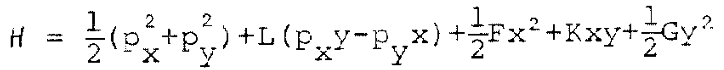 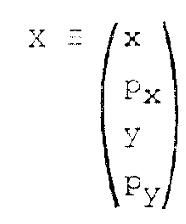 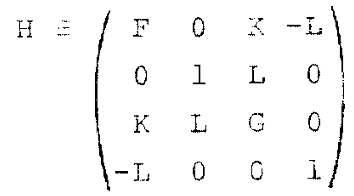 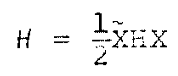 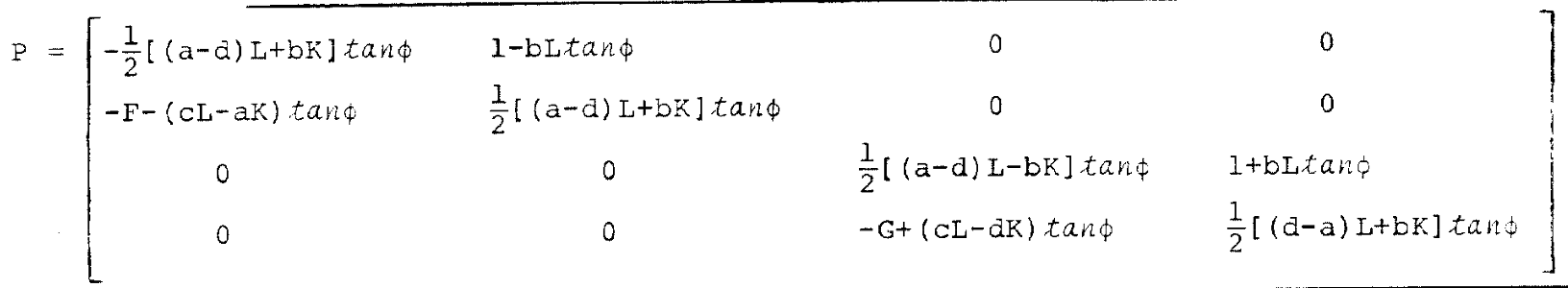 12
References
Courant, E.D, and H.S Snyder. “Theory of the Alternating-Gradient Synchrotron.” Annals of Physics, vol. 3, no. 1, 1958, pp. 1–48., https://doi.org/10.1016/0003-4916(58)90012-5. 
Edwards, D A, and L C Teng. “PARAMETERIZATION OF LINEAR COUPLED MOTION IN PERIODIC SYSTEMS.” IEEE, 1973, pp. 885–888.
Grotw, Hans. The MAD-X Program User's Reference Guide. 2016.  
Holmes, Jeff. “Transverse Beam Optics, Part I.” USPAS , Jan. 2009, https://uspas.fnal.gov/materials/09VU/Lecture6.pdf.  
Holmes, Jeff. “Transverse Beam Optics, Part II.” USPAS, Jan. 2009, https://uspas.fnal.gov/materials/09VU/Lecture7.pdf. 
“Lectures.” The Cockcroft Institute, https://www.cockcroft.ac.uk/education/lectures/. 
Sheehy, Suzie. “Lecture 7: Lattice Design with MAD-X.” madxlecture2016, 2016. 
Wiedemann, Helmut. Particle Accelerator Physics. Springer-Verlag, 2015.
13